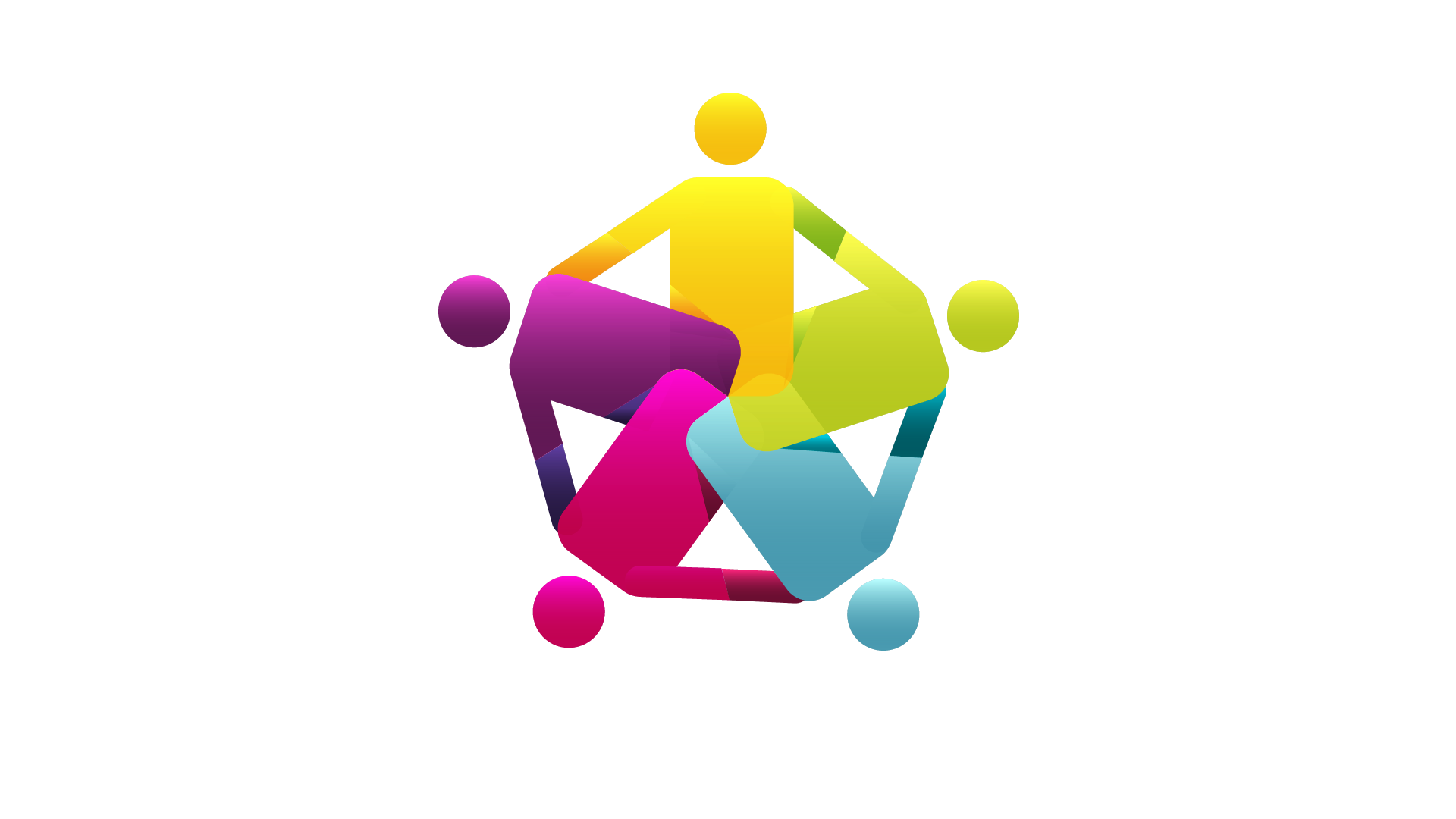 RESULTADOS DEL MAPEO NACIONAL INSTITUCIONAL 2017
TRABAJO REALIZADO EN BASE A 28 INSTITUCIONES QUE TIENEN COBERTURA
EN EL DEPARTAMENTO DE COLÓN
*
DATOS GENERALES
*Porcentaje en relación a 28 instituciones que tienen cobertura en Colón.
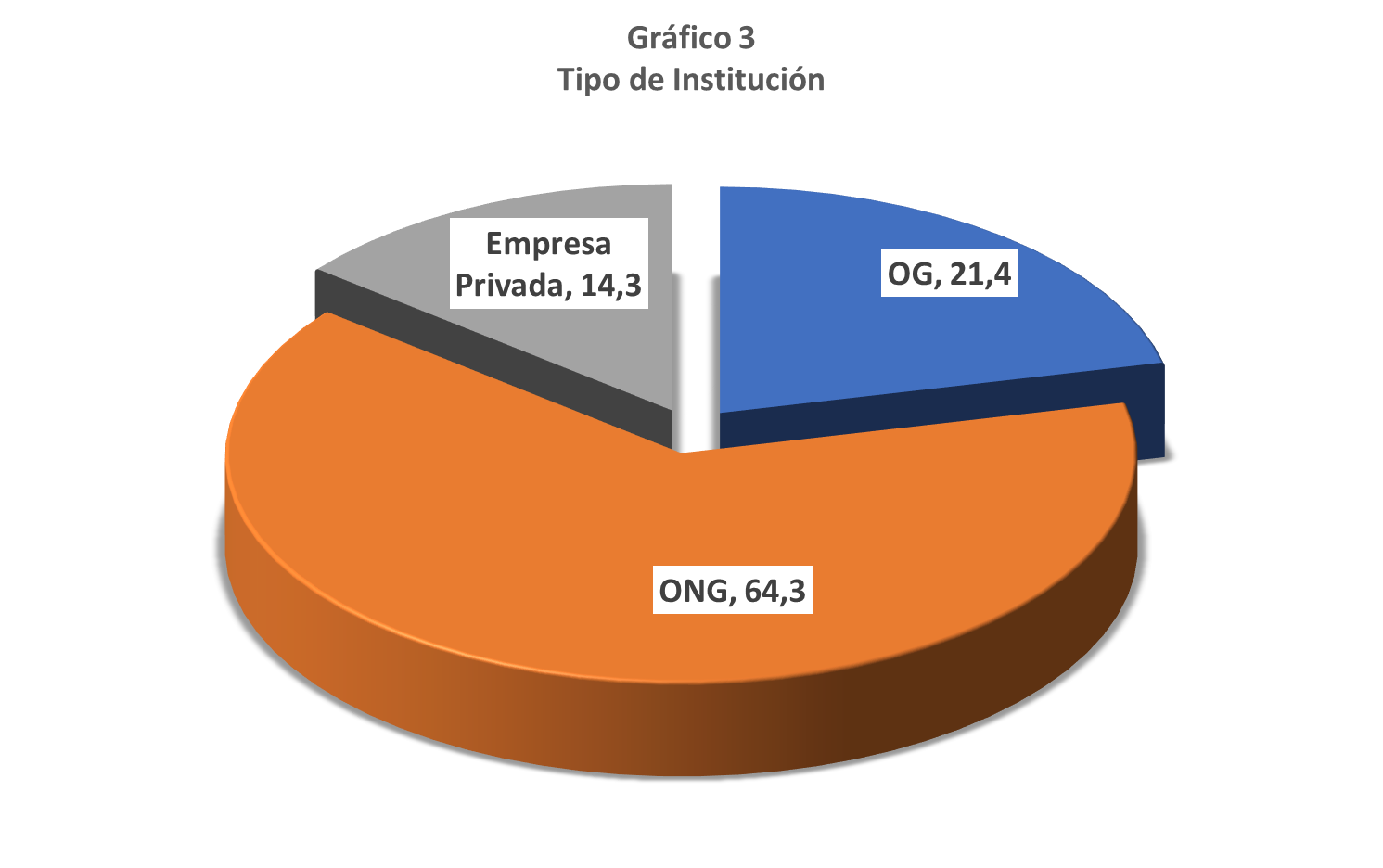 *Porcentaje en relación a 28 instituciones que tienen cobertura en Colón.
COBERTURA POR OPCIÓN EDUCATIVA NO FORMAL
*Porcentaje en relación a 28 instituciones que tienen cobertura en Colón desglosada así: 1 en EIT, 26 en SNB y 6 en inserción laboral.
EDUCACIÓN INSERCIÓN PARA EL MUNDO DEL TRABAJO
*Porcentaje en relación a 6 instituciones que hacen educación Inserción al Mundo del Trabajo
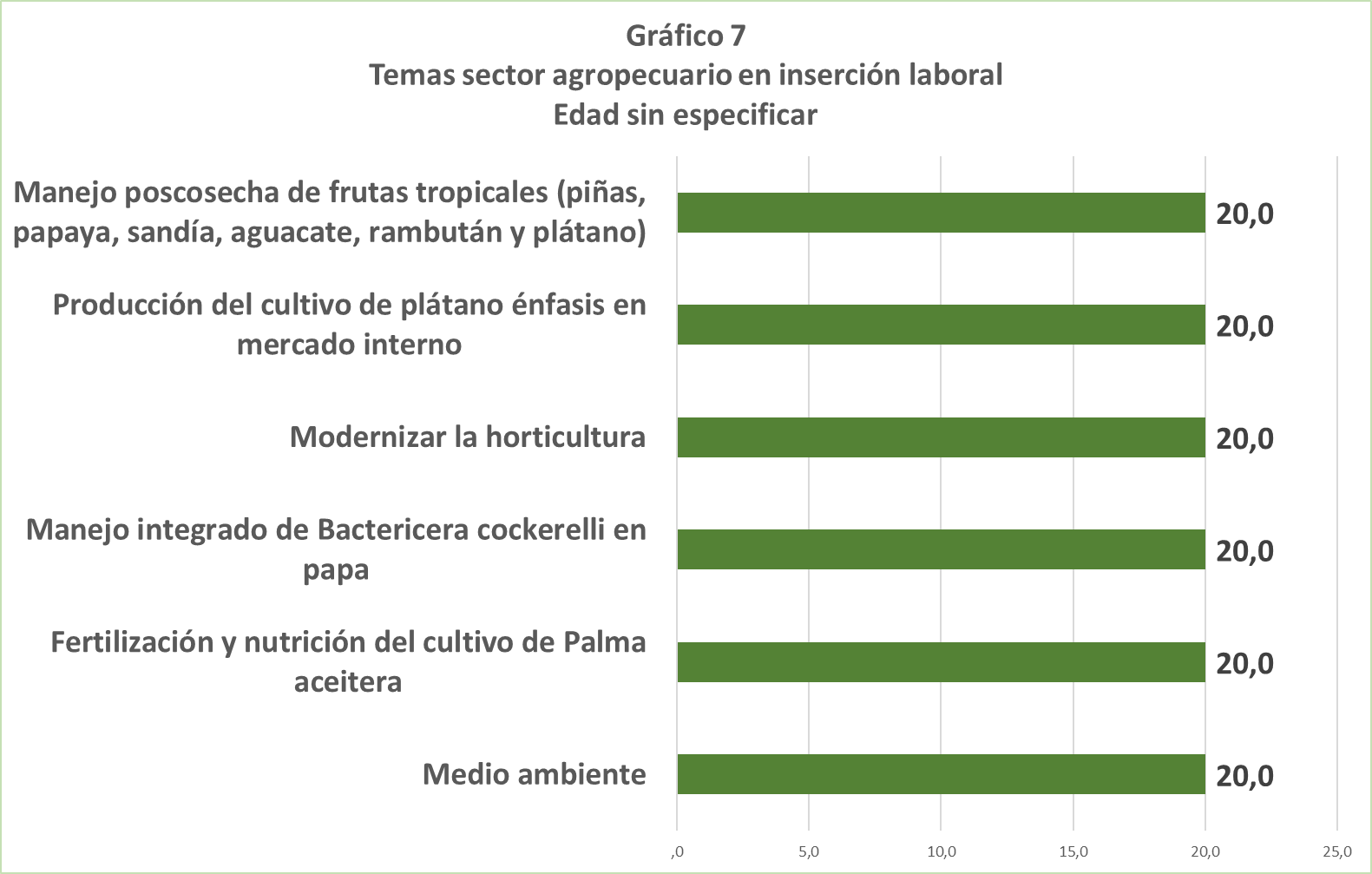 *Porcentaje en relación a 5 instituciones que atienden población sin especificar edad en inserción laboral
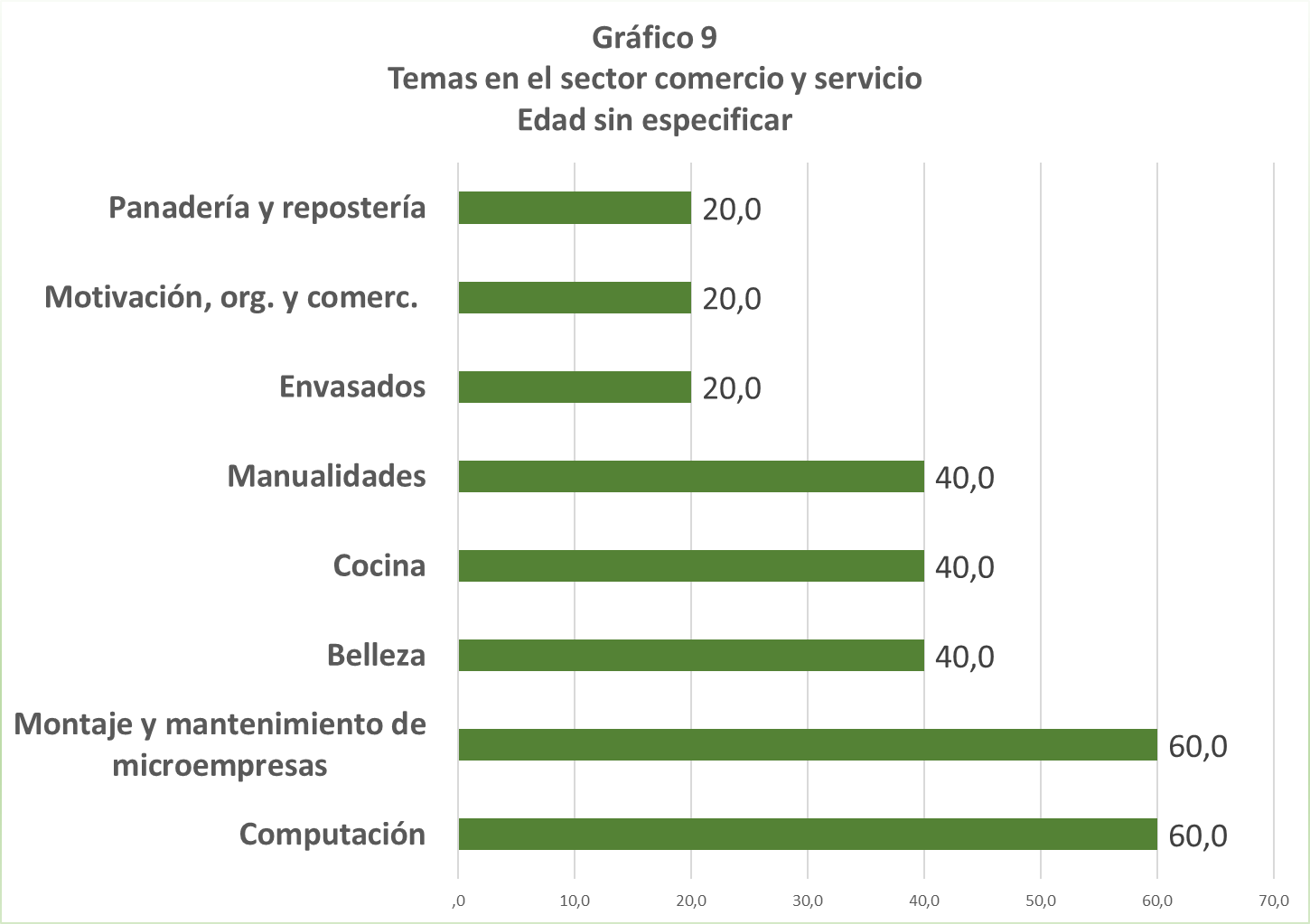 *Porcentaje en relación a 5 instituciones que atienden población sin especificar edad en inserción laboral.
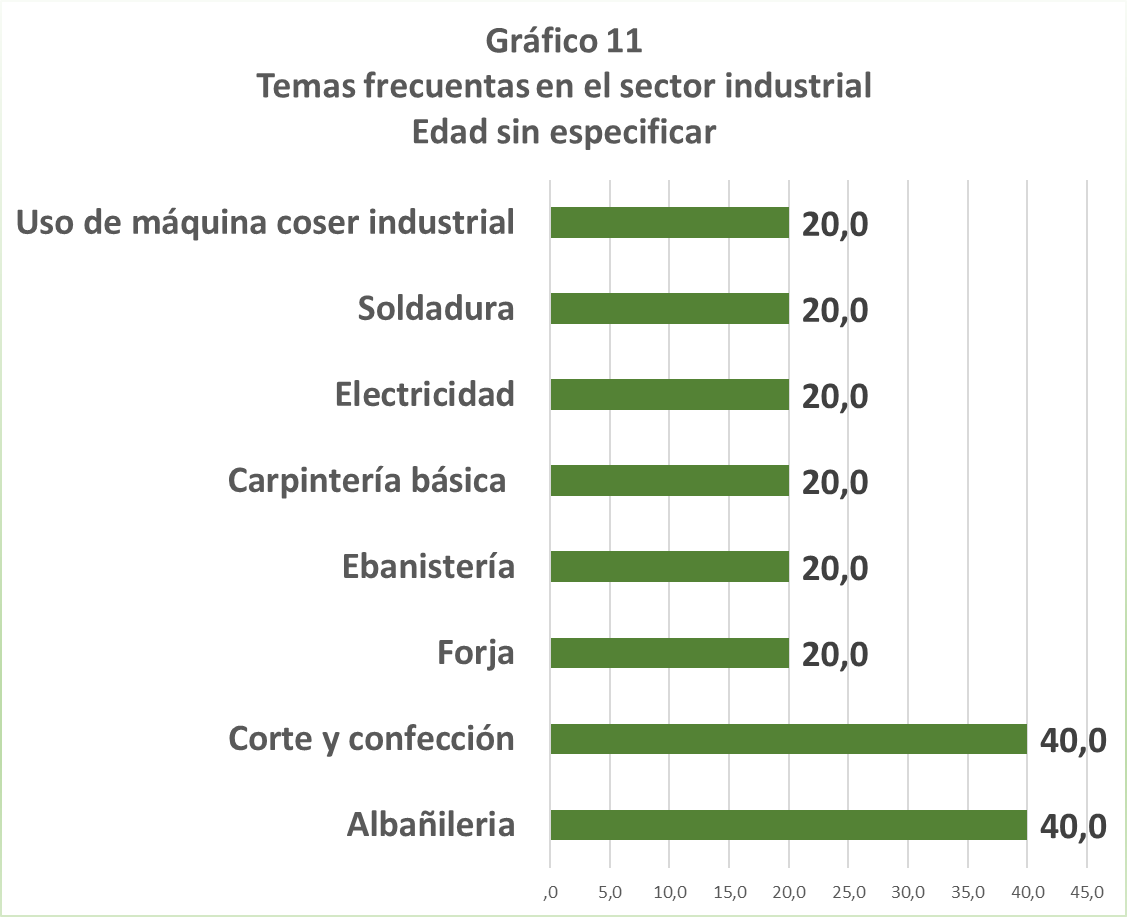 *Porcentaje en relación a 5 instituciones que atienden población sin especificar edad en inserción laboral.
EDUCACIÓN PARA LA SATISFACCIÓN DE NECESIDADES BÁSICAS
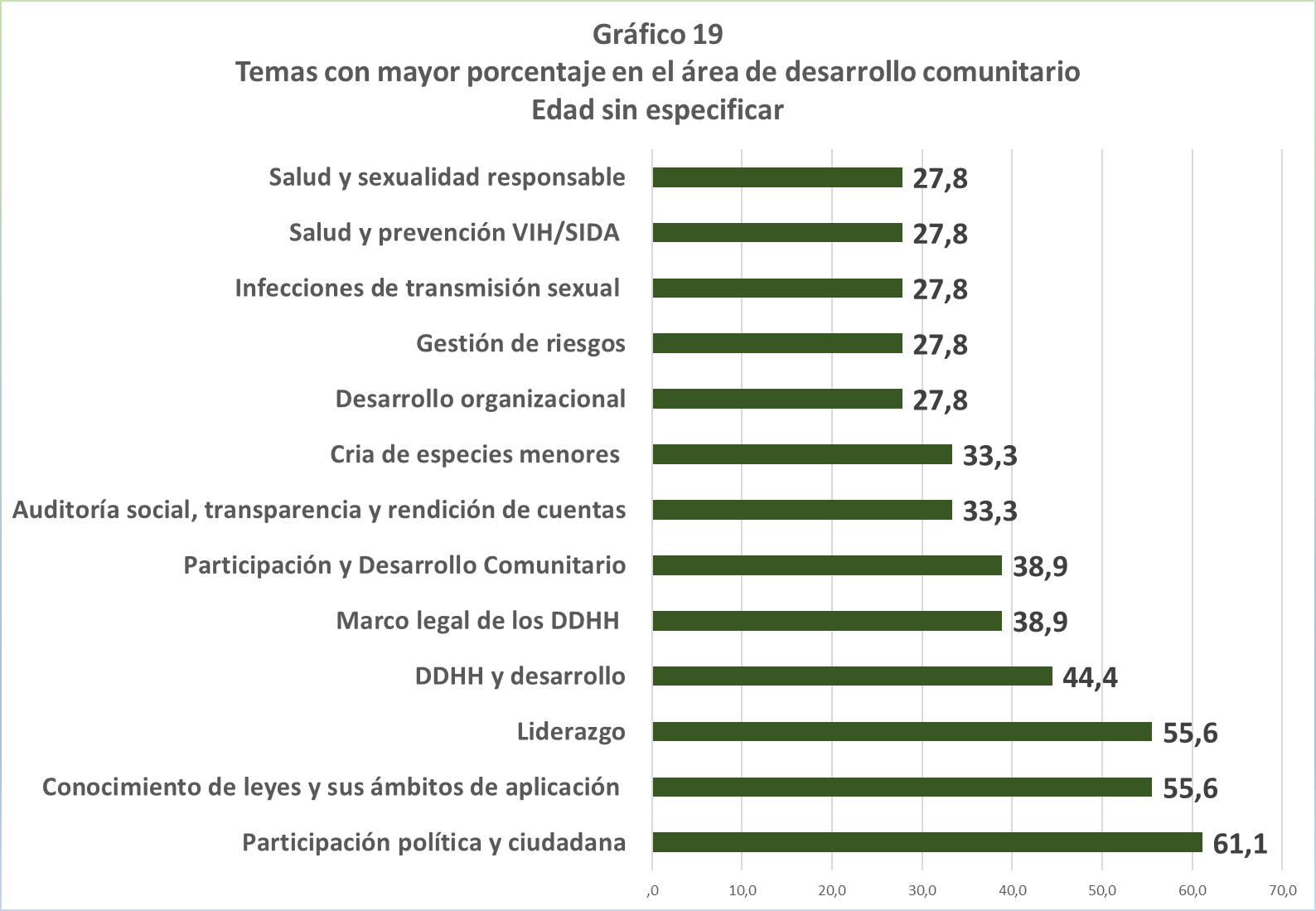 *Porcentaje en relación a 18 instituciones que atienden población sin una edad específica en la opción de satisfacción de necesidades básicas, se registraron 71 temas.
COBERTURA MUNICIPAL EN EDUCACIÓN INFANTIL TEMPRANA
COBERTURA MUNICIPAL EN EDUCACIÓN PARA LA SATISFACCIÓN DE NECESIDADES BÁSICAS
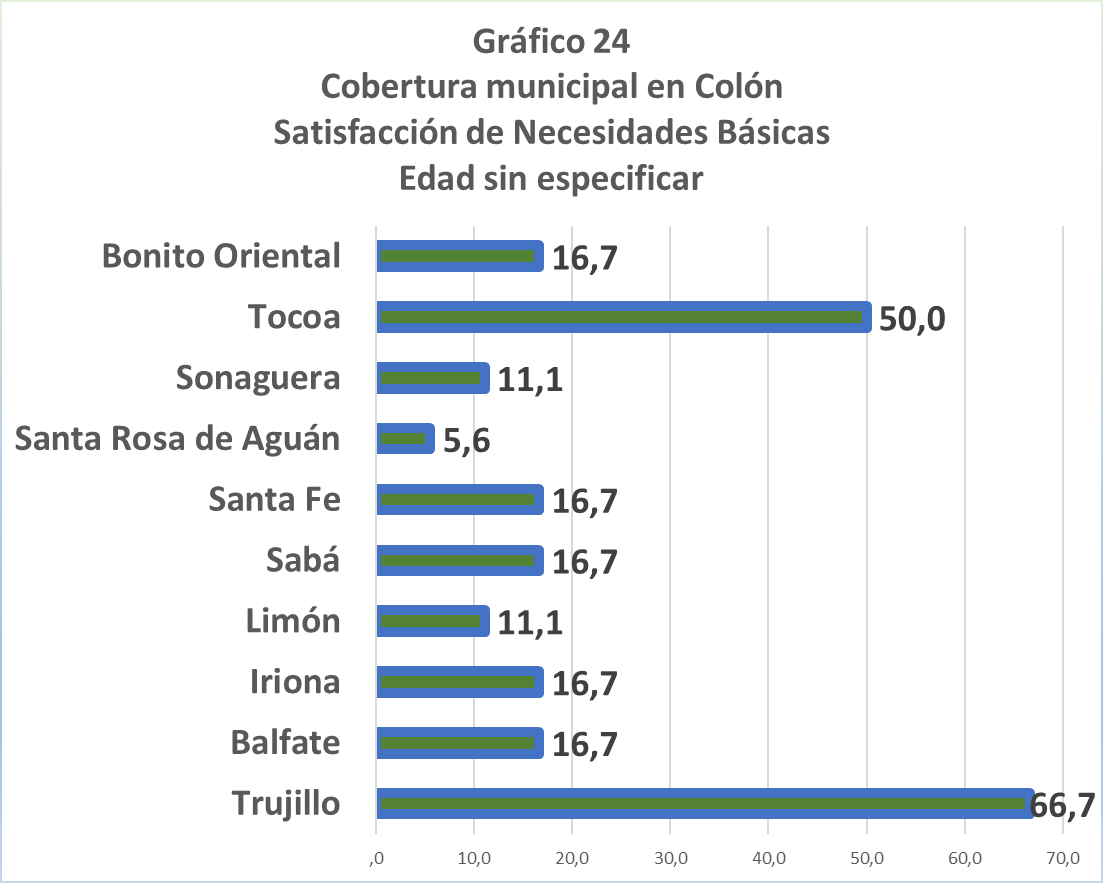 *Porcentaje en relación a 18 instituciones que atienden población sin edad específica en la opción de SNB.
COBERTURA MUNICIPAL EN EDUCACIÓN INSERCIÓN AL MUNDO DEL TRABAJO
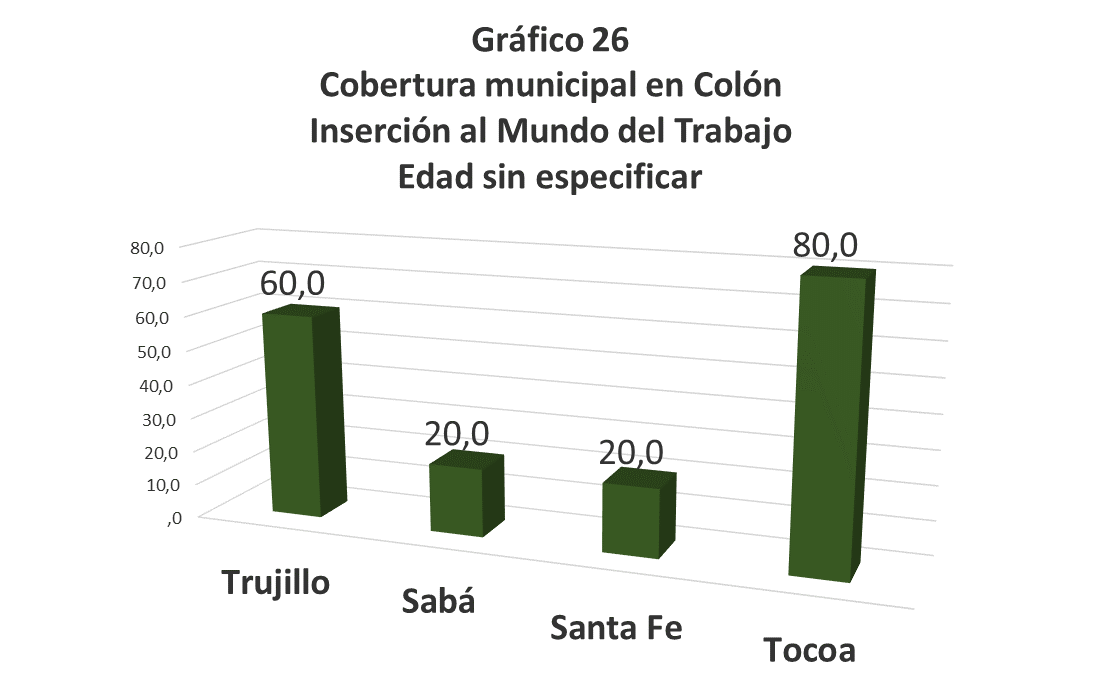 *Porcentaje en relación a 5 instituciones que atienden población sin edad específica en la opción de Inserción al Mundo del Trabajo
ATENCIÓN POR GRUPOS DE EDAD
*Porcentaje en relación a 28 instituciones que tienen cobertura en Colón.
*Solamente una institución atiende población de 0-3 años.
*Porcentaje en relación a 5 instituciones que atienden población en edad de 4-14 años.
*Porcentaje en relación a 6 instituciones que atienden población de 15-30 años.
*Porcentaje en relación a 4 instituciones que atienden población de 31-59 años
ATENCIÓN POR SEXO
ATENCIÓN POR ORIGEN
FORMACIÓN DE FORMADORES
*En total suman 2419 educadores.
EDUCADORES TÉCNICOS POR OPCIÓN EDUCATIVA
PLANES DE FORMACIÓN PARA EDUCADORES/AS
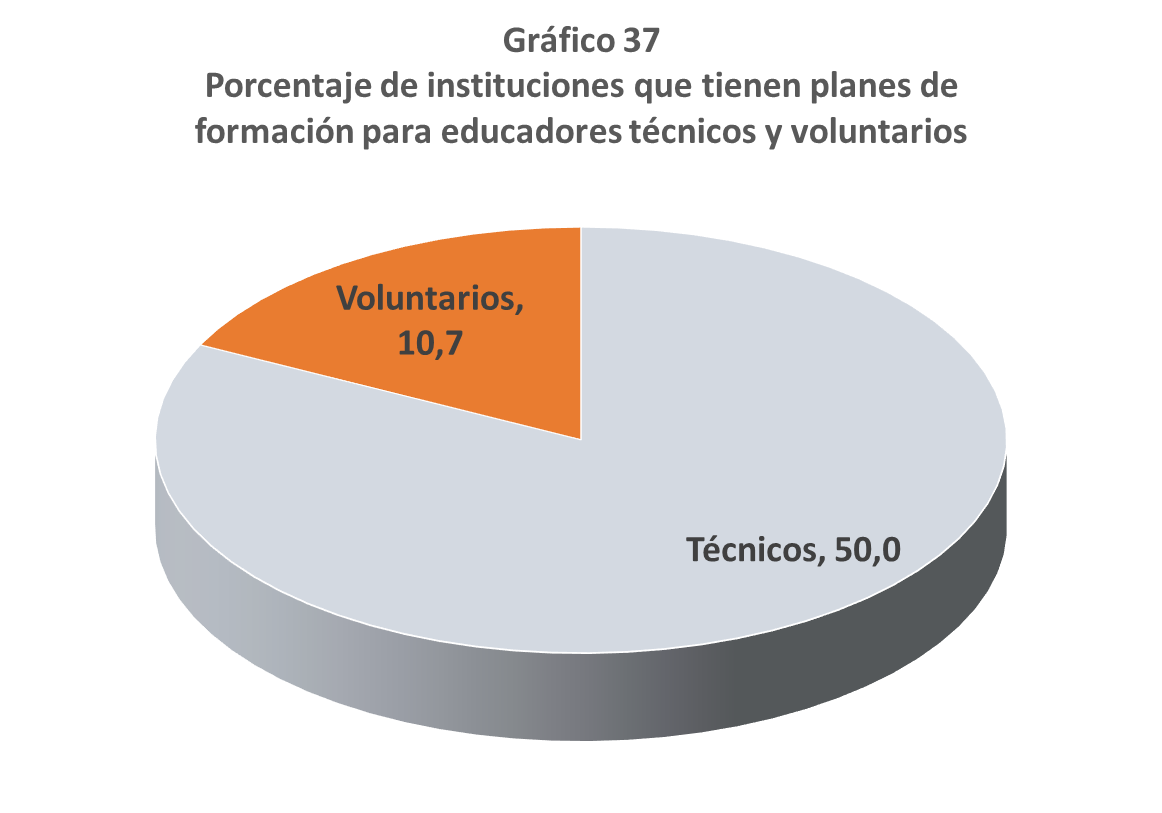 INSTITUCIONES QUE CAPACITAN A EDUCADORES/AS
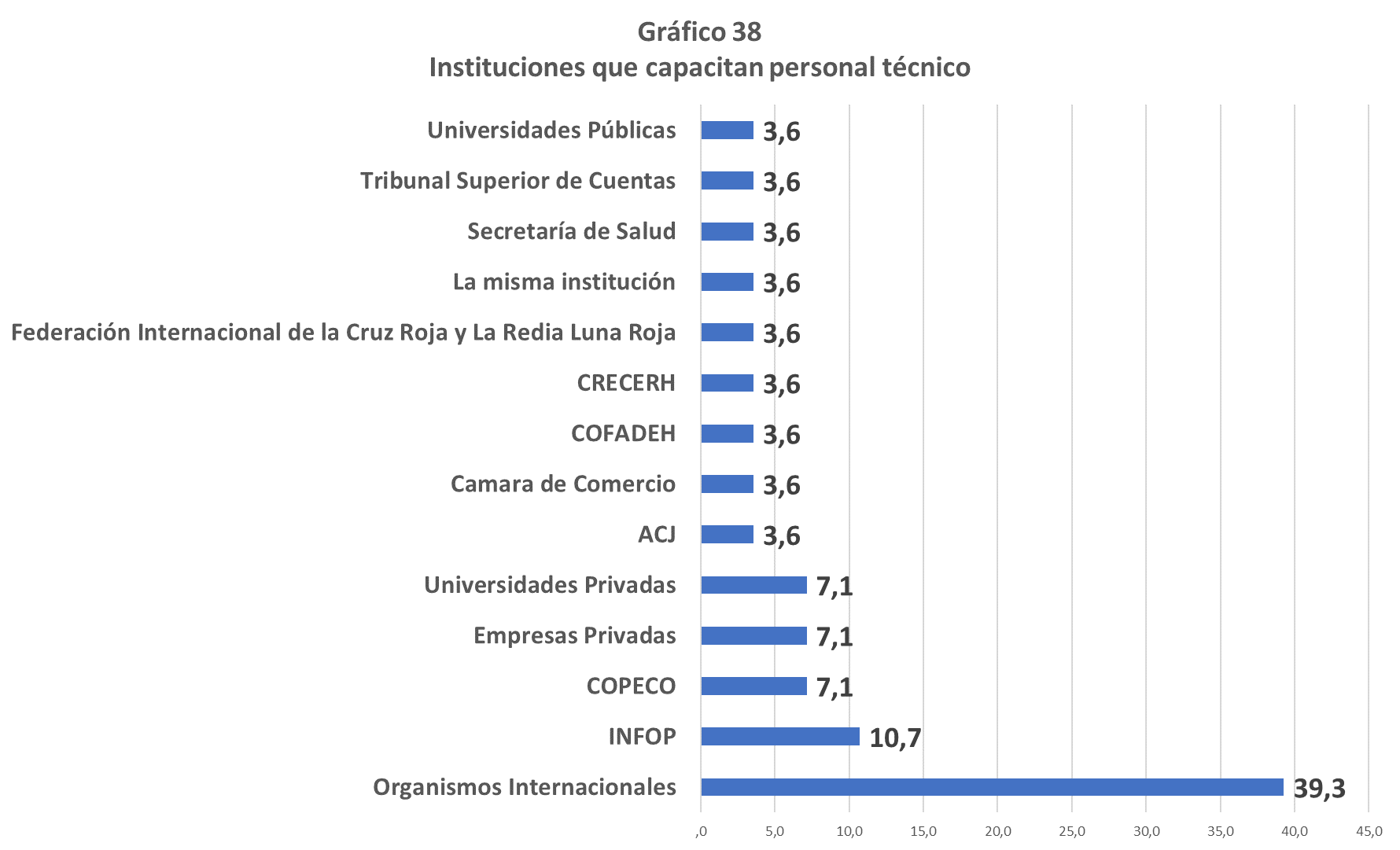 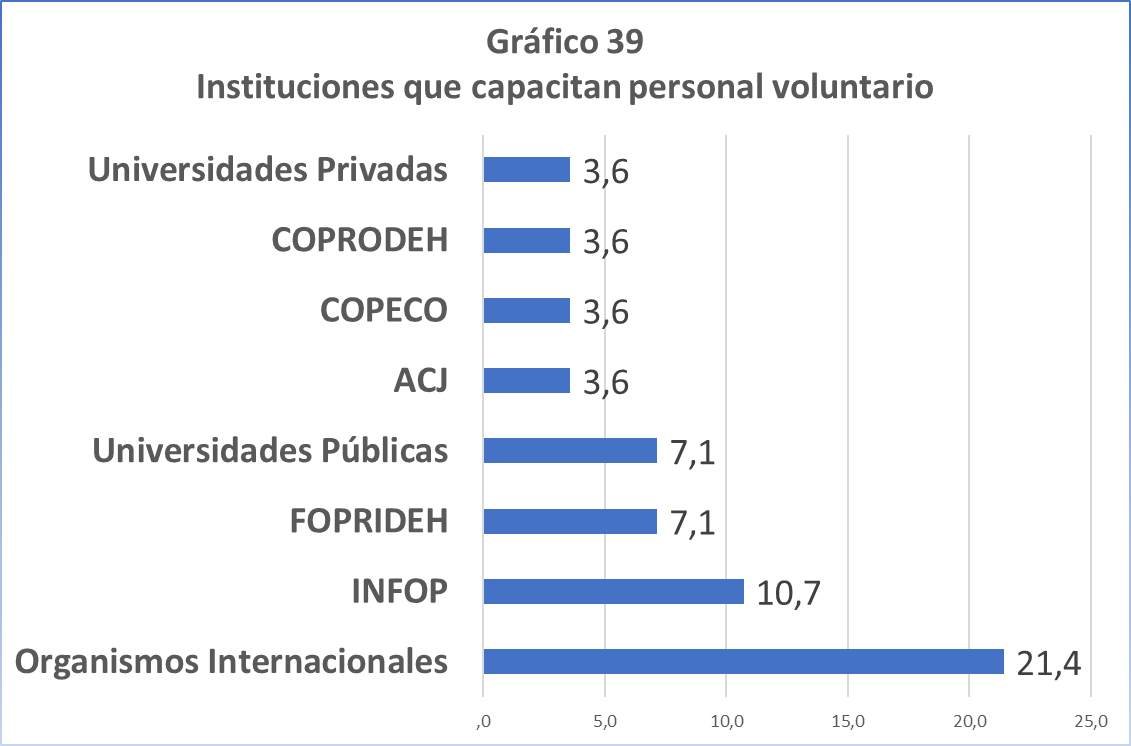 TEMAS DE FORMACIÓN PARA EDUCADORES/AS
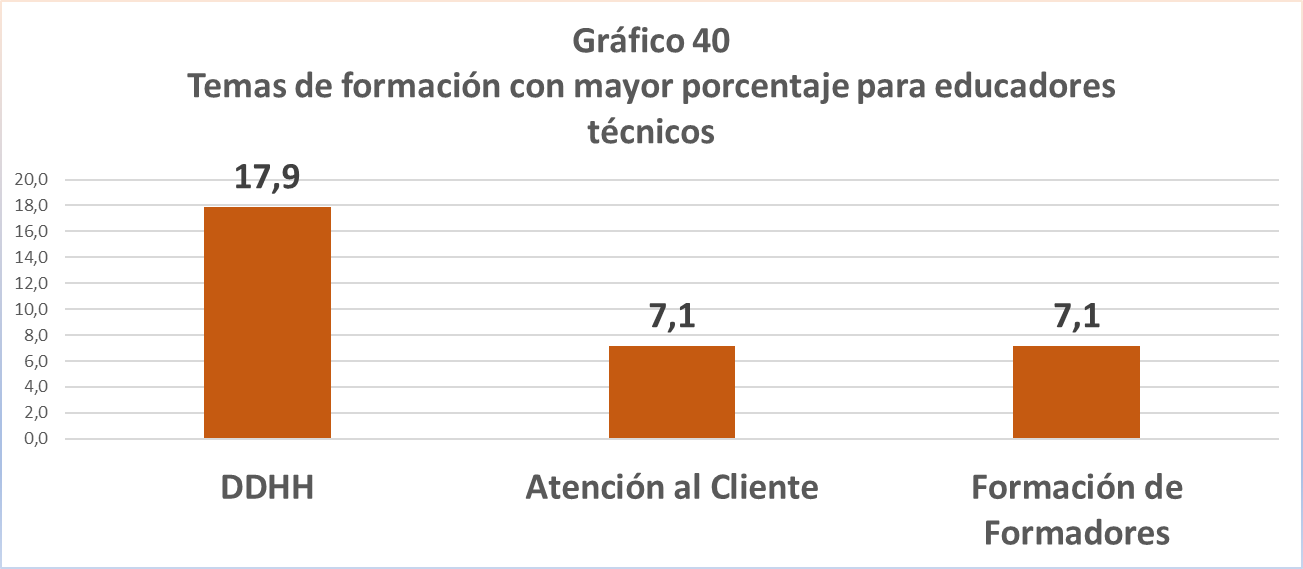 *En las 28 instituciones se identificaron 42 temas de formación a educadores técnicos.
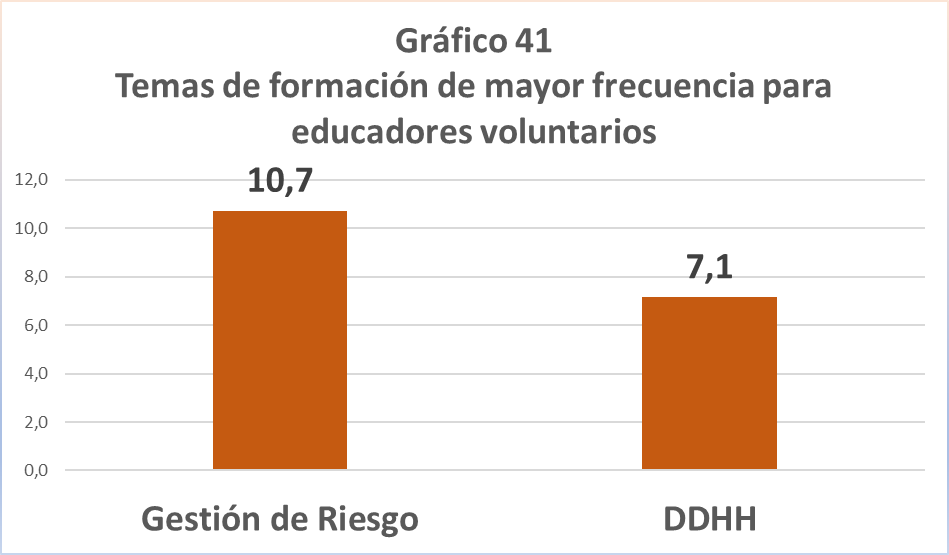 *Se registraron 20 temas de formación para educadores voluntarios.
PASOS PARA EL DISEÑO CURRICULAR
ACREDITACIÓN
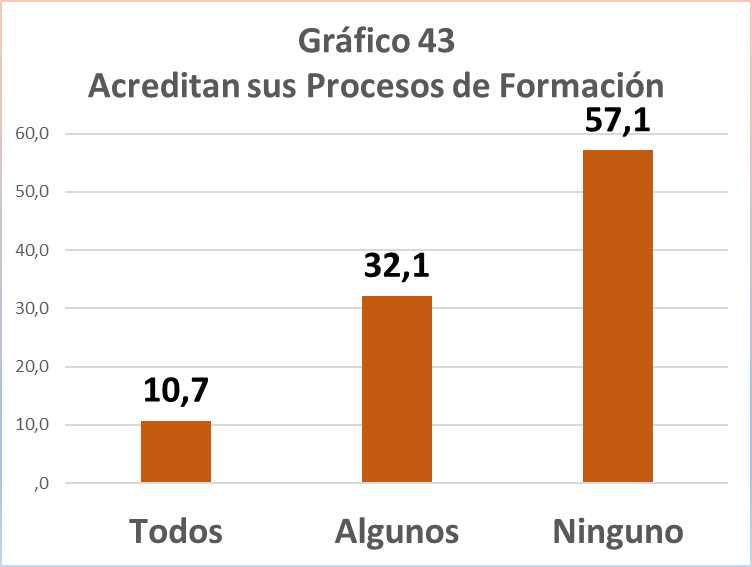 *De las 28 instituciones que tienen cobertura en Colón solamente 3 acreditan todos sus programas, 9 algunos procesos y 16 no acreditan ninguno.
CERTIFICACIÓN
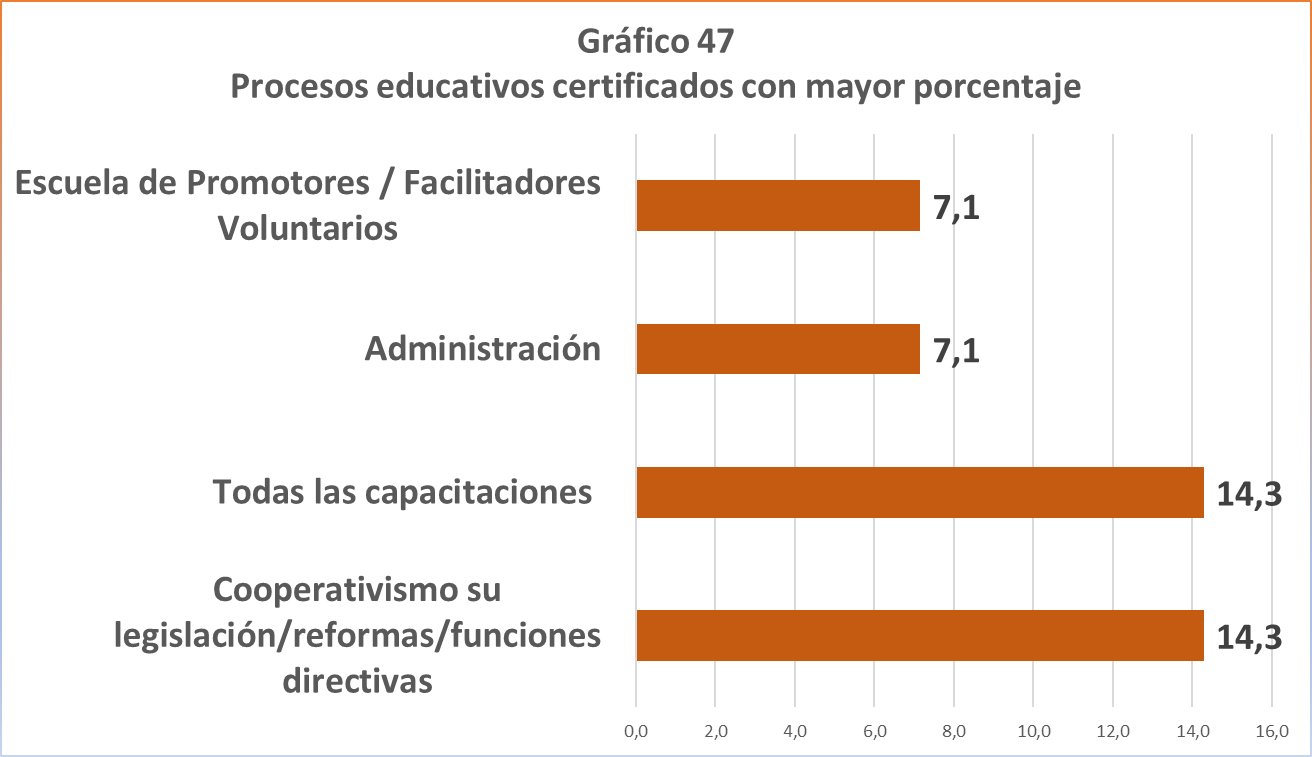 En las 28 instituciones con cobertura en Colón se identificaron 23 procesos educativos certificados.
NIVEL EDUCATIVO DEL PERSONAL
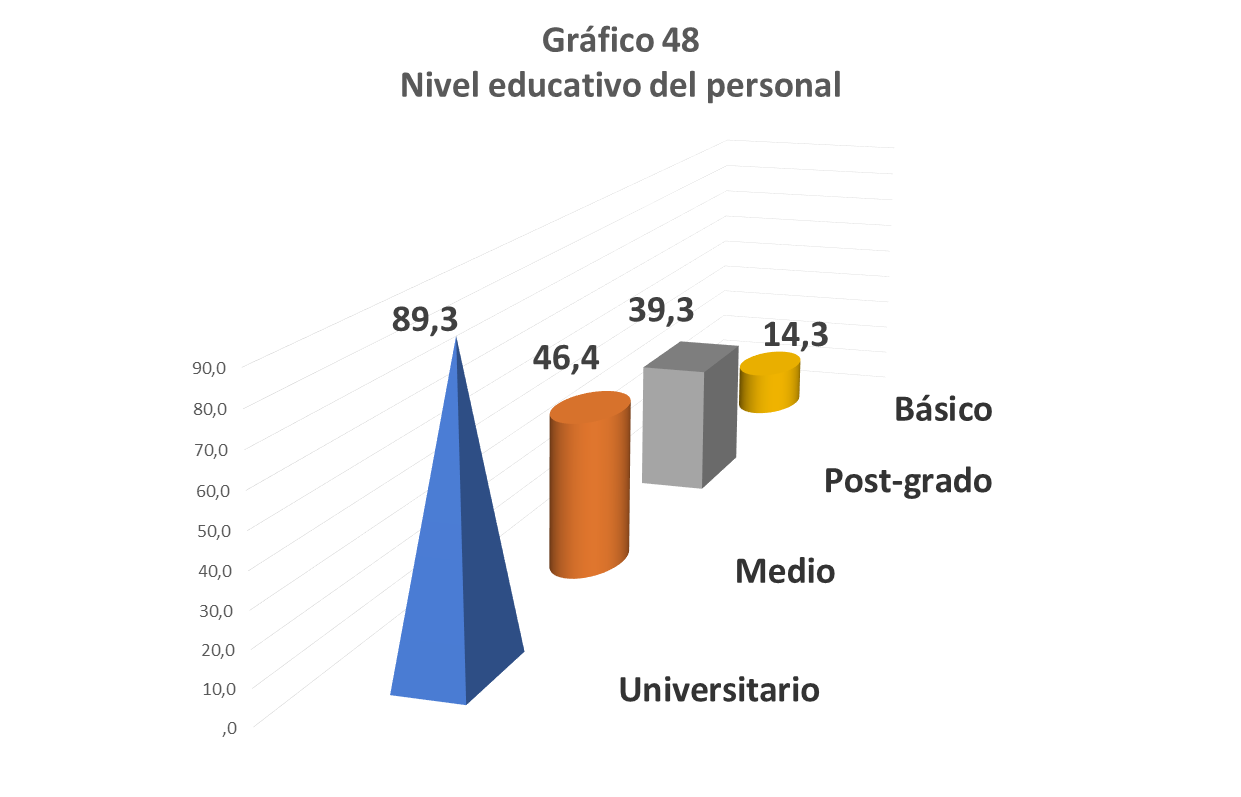 FUENTE FINANCIERA
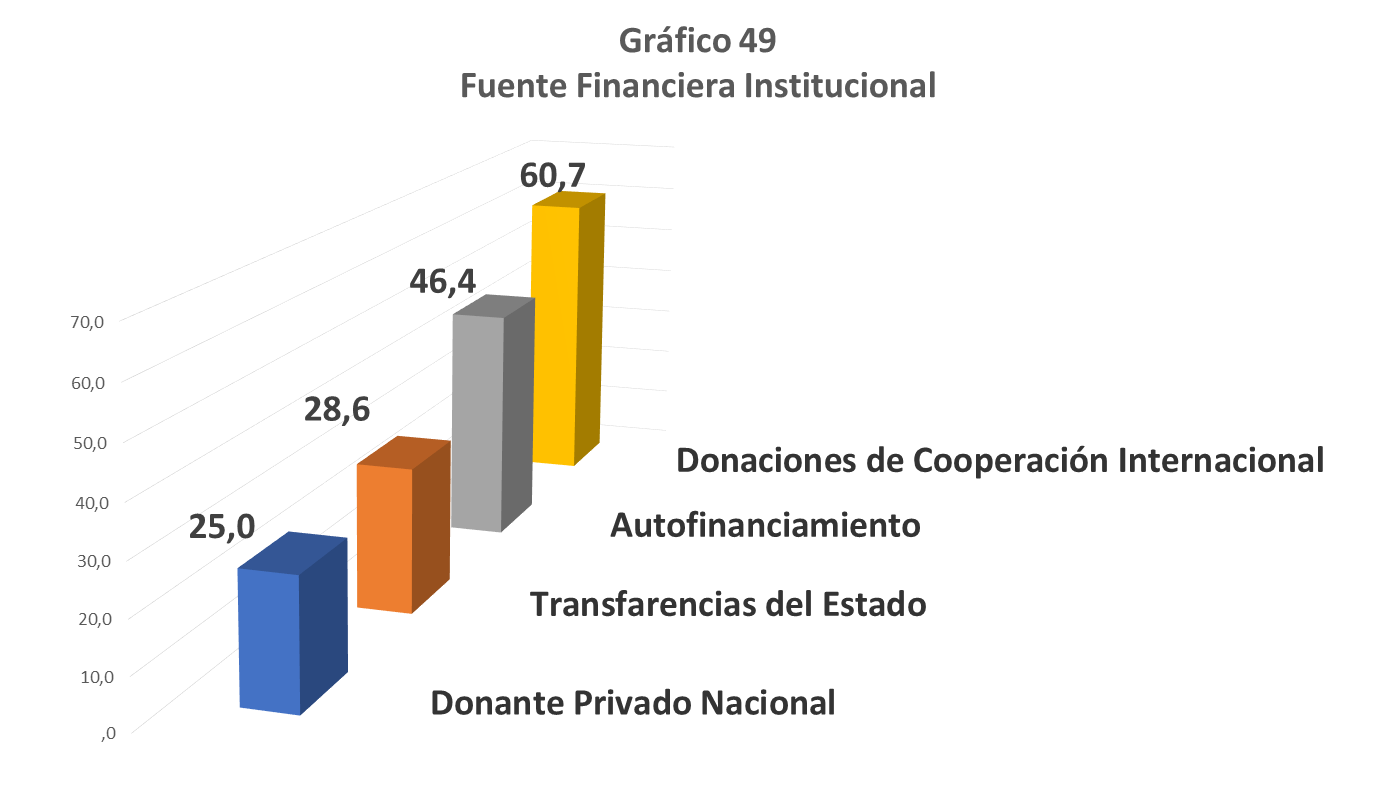 MECANISMOS PARA GENERAR CONOCIMIENTO
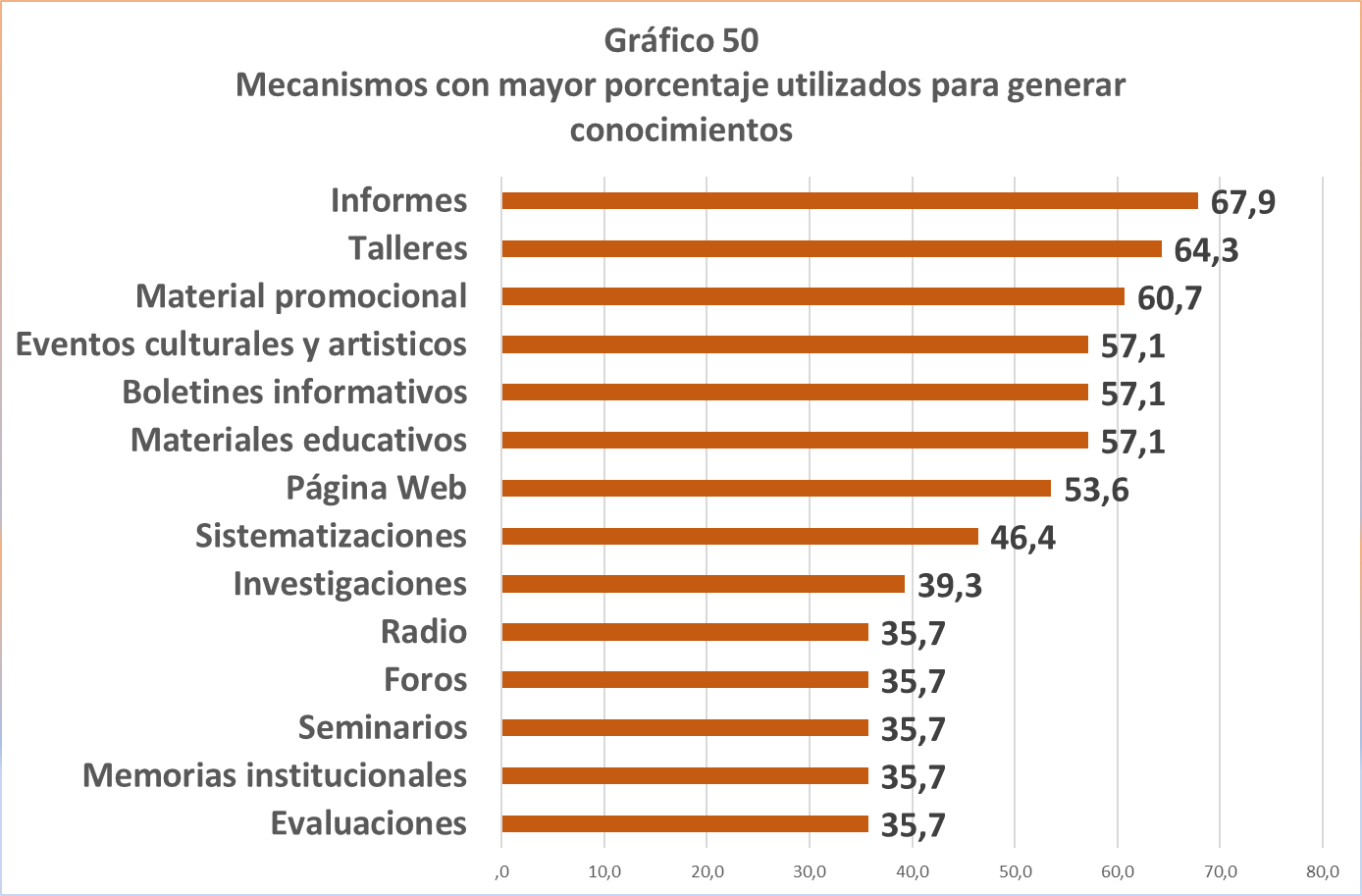 *En las 28 instituciones se identificaron 25 mecanismos utilizados para generar conocimiento.
SISTEMAS DE MONITOREO
MANEJAN INFORMACIÓN ESTADÍSTICA
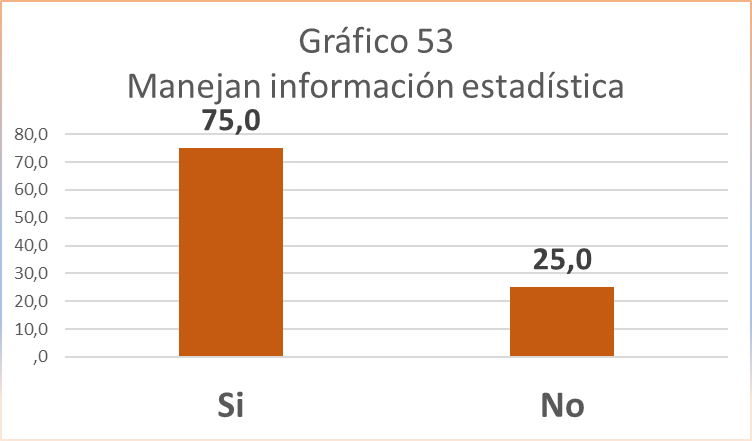 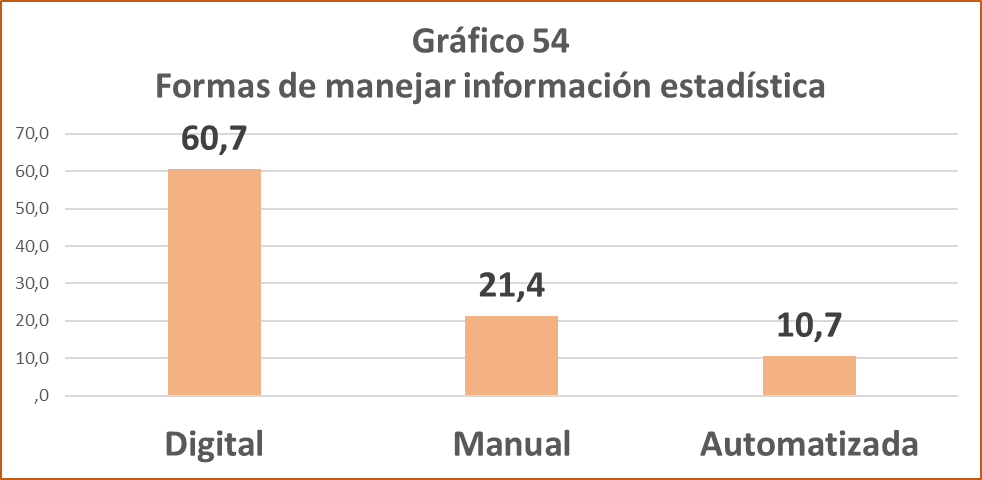 NECESIDADES DE APOYO
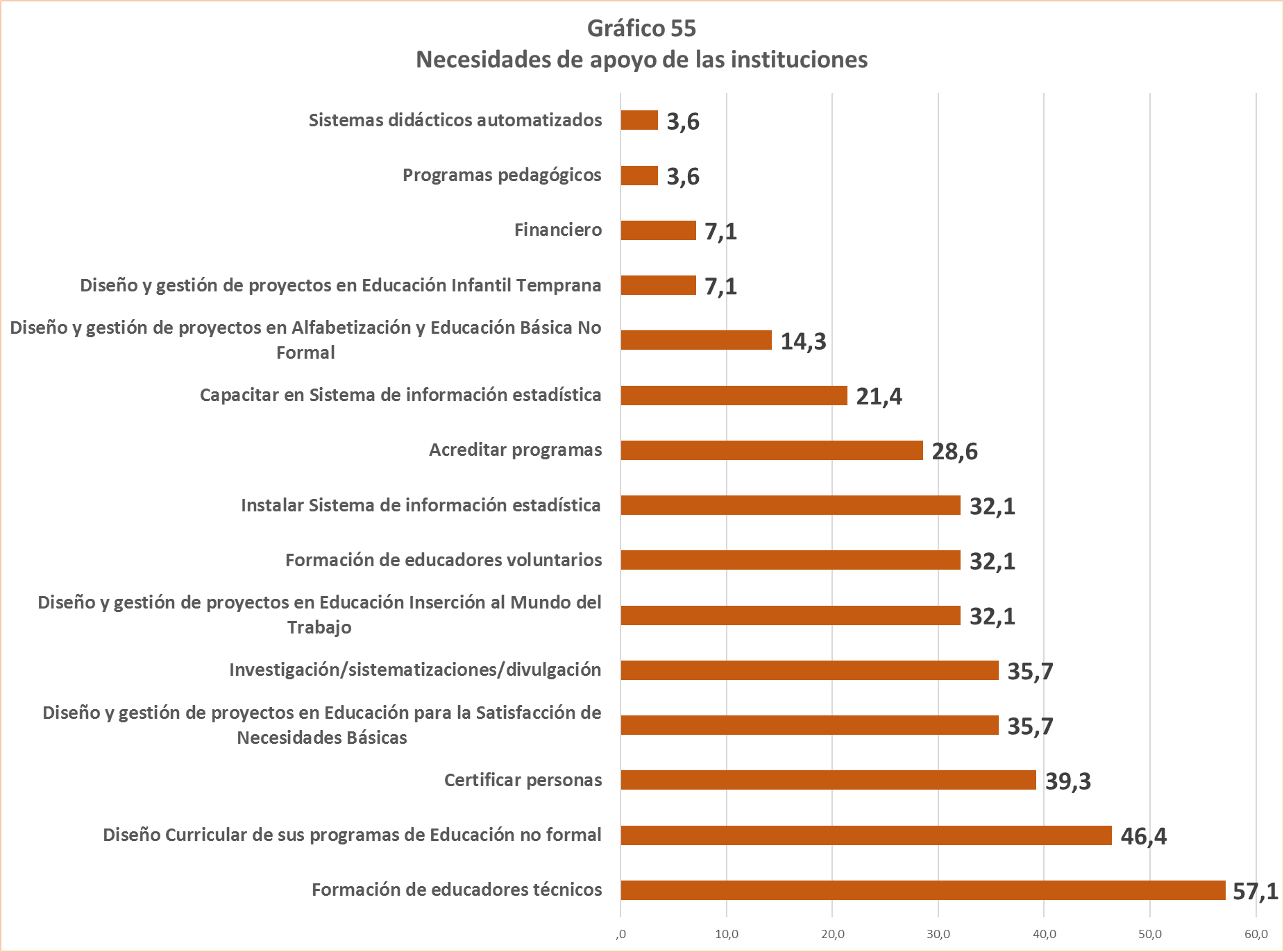 Muchas Gracias